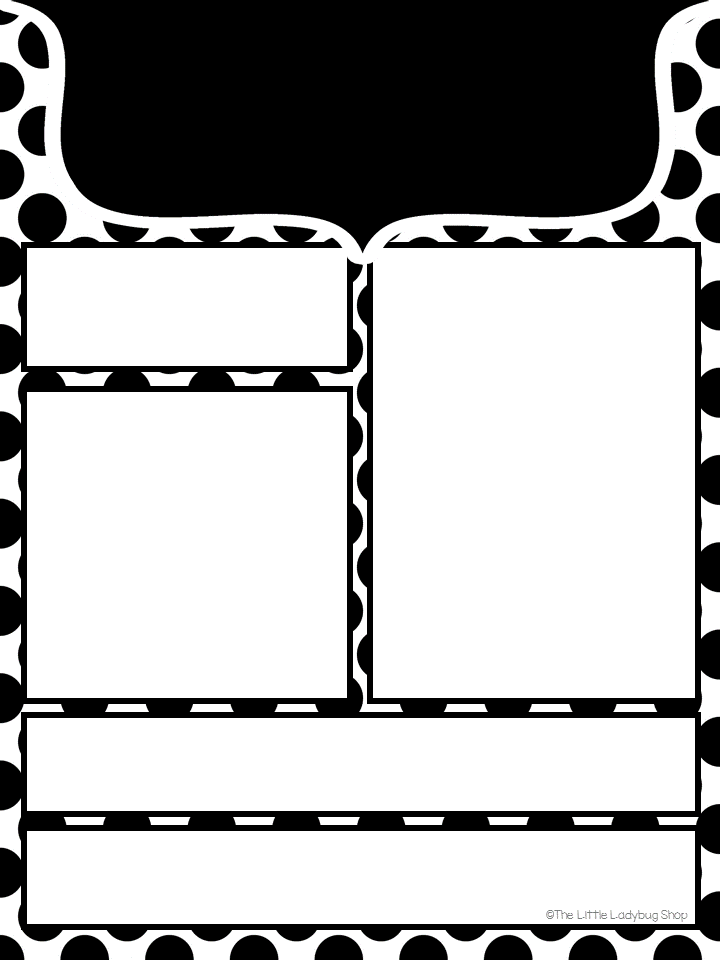 November
Week of the 13th     
Theme – I is for important
Reminders

November 7th No School
November 14th Board Meeting – 5:30
November 17th Wreath Orders Due
November 21st Last Swim Day 
November 22nd-26th Thanksgiving Break
December 12th Peppermint Parade 6pm
December 20th-January 2nd Winter Break



Hayden was the ranger of the week.  Our favorite picture was the one with her holding the snake.  We all thought she was very brave.
Monday…….....Field Trip to Dominos (pm)
Tuesday………..Swimming (pm)
Wednesday.….Cooking (pm)
Thursday……….Library (pm)
Friday……….…..Art (pm)
Peek at the Week
Kids may bring something in to share this week that is IMPORTANT to them.

We have started practicing for our peppermint parade.  We will have a couple of am practices.  If your child doesn’t normally attend on Wednesday morning they may attend November 15th and 29th to listen to music teacher teach them the songs.  I will also be practicing songs between now and Christmas, so don’t worry to much if your child can’t make it to those practices.  

November 21st will be our last swim day.  Our second semester swim session will begin on January 23rd.  

We will be making gingerbread houses for the annual gingerbread display at the hospital.  If you have any Halloween candy you would like to donate for the decorating of the houses that would be great.  Thanks
Thank you to Elsie, Palmer, Case, and Malea for bringing snacks.
Contact info….		 
Phone: 307-745-7256   
prek2class@laramieopenschool.org
©The Little Ladybug Shop